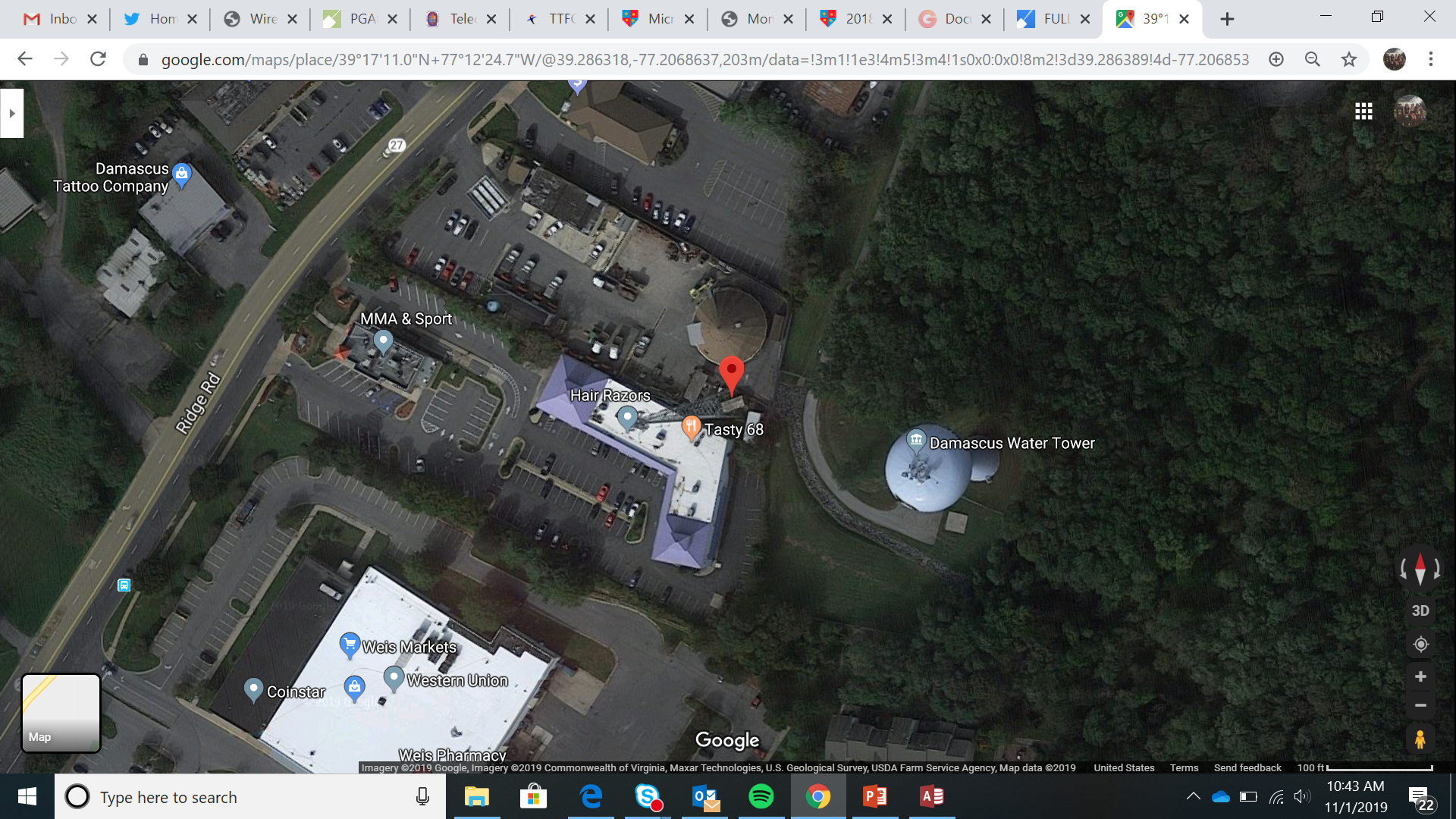 Damascus Tower
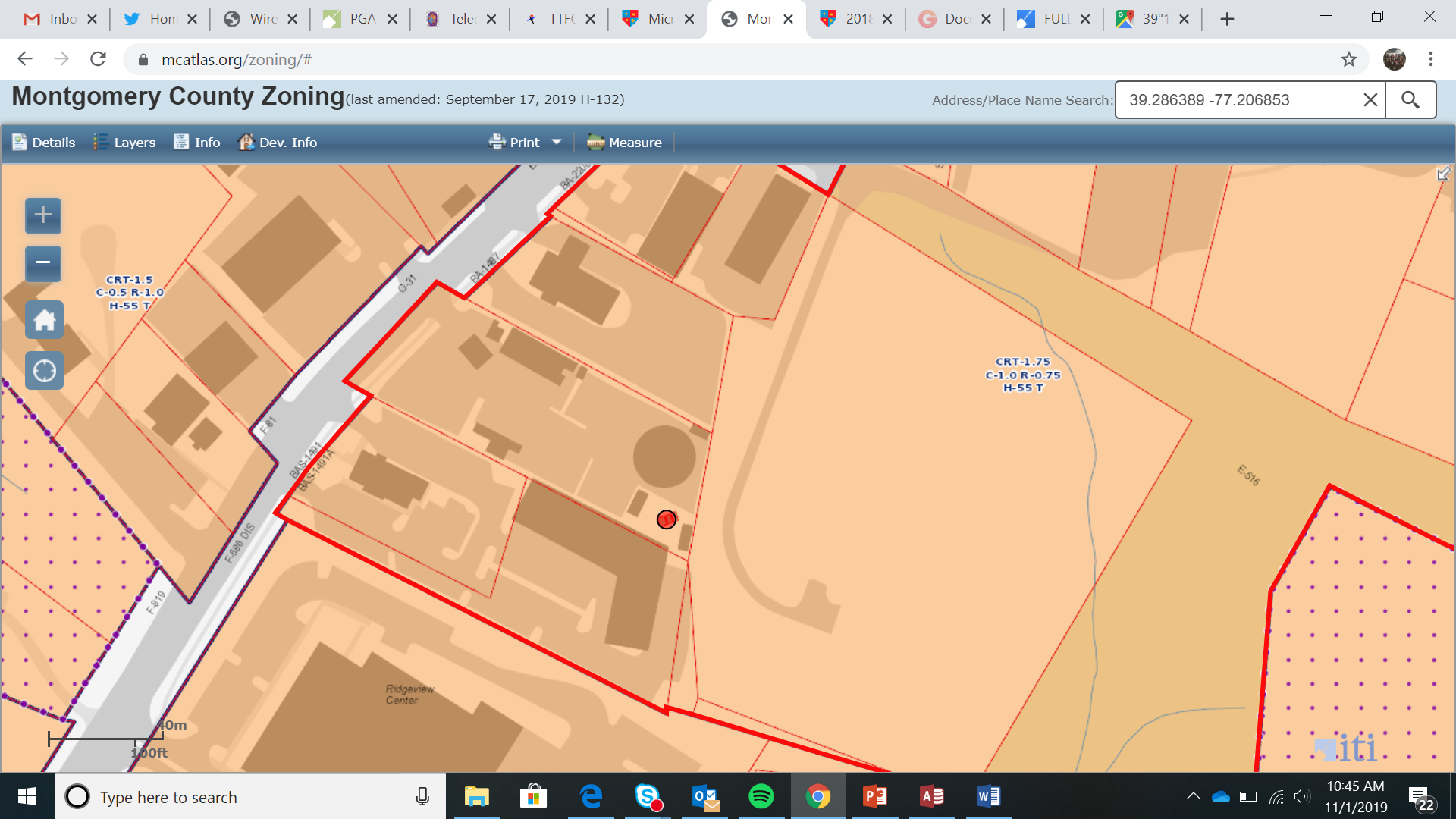 Damascus Tower
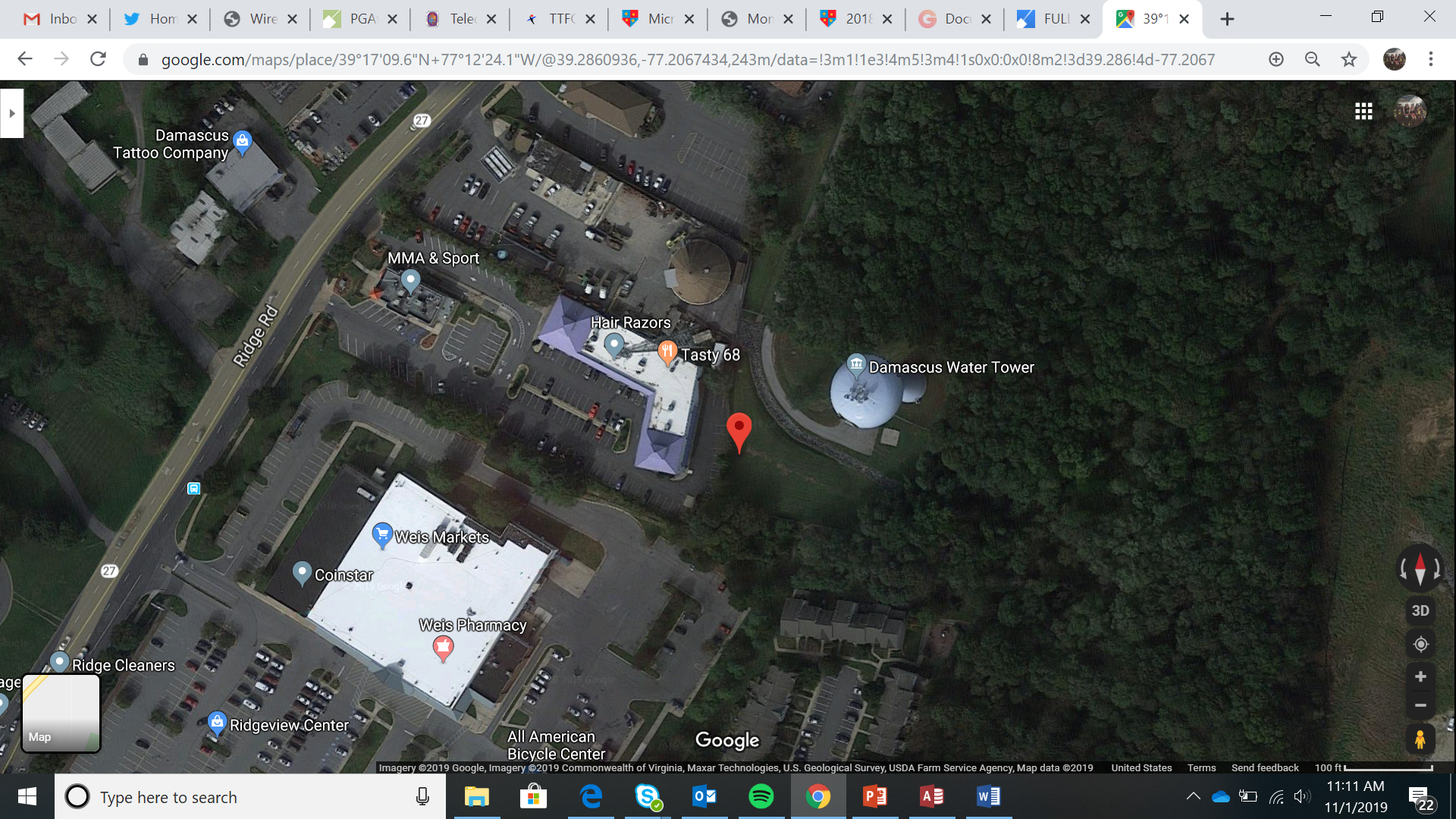 Damascus COW
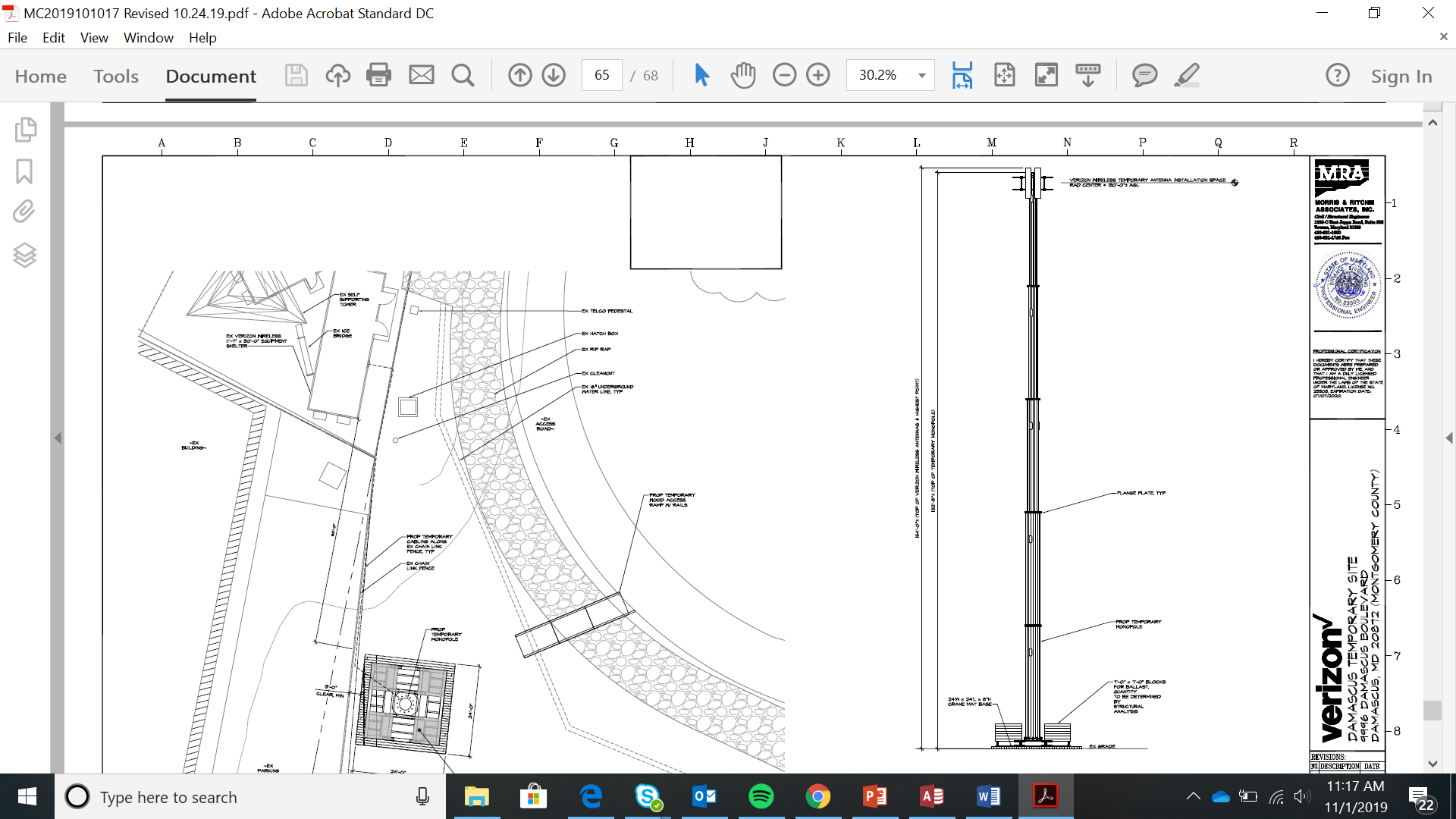 Damascus COW
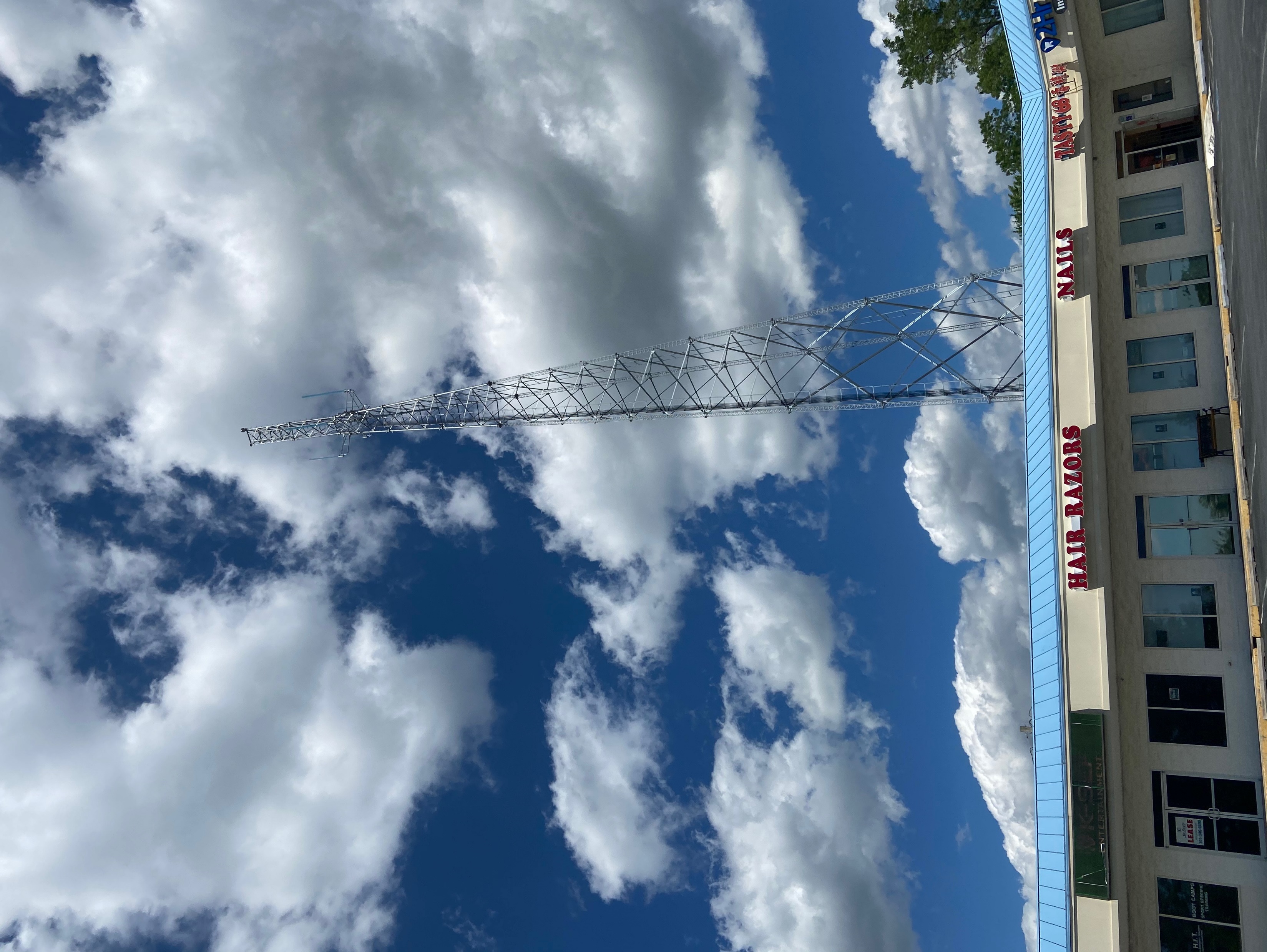 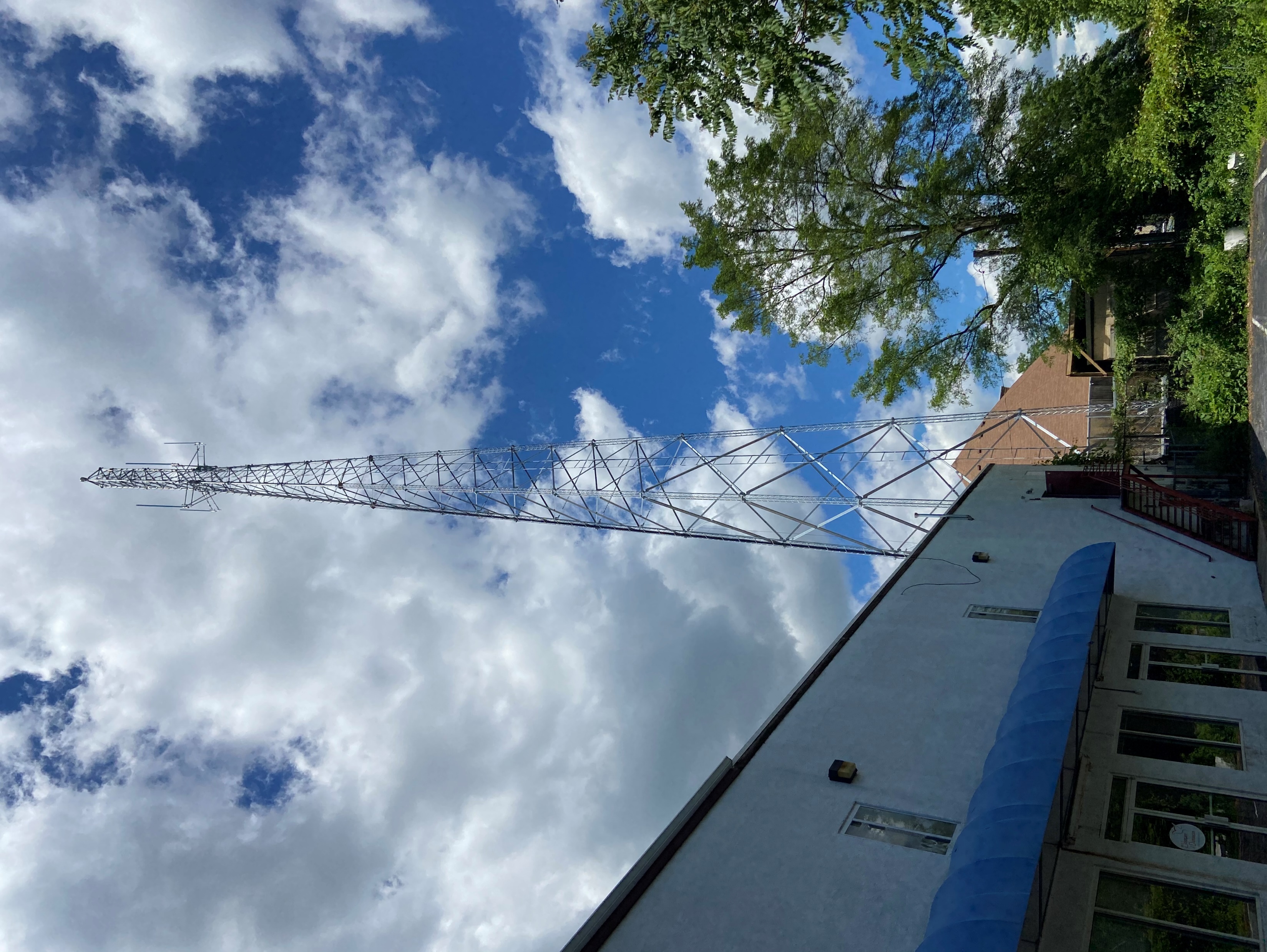 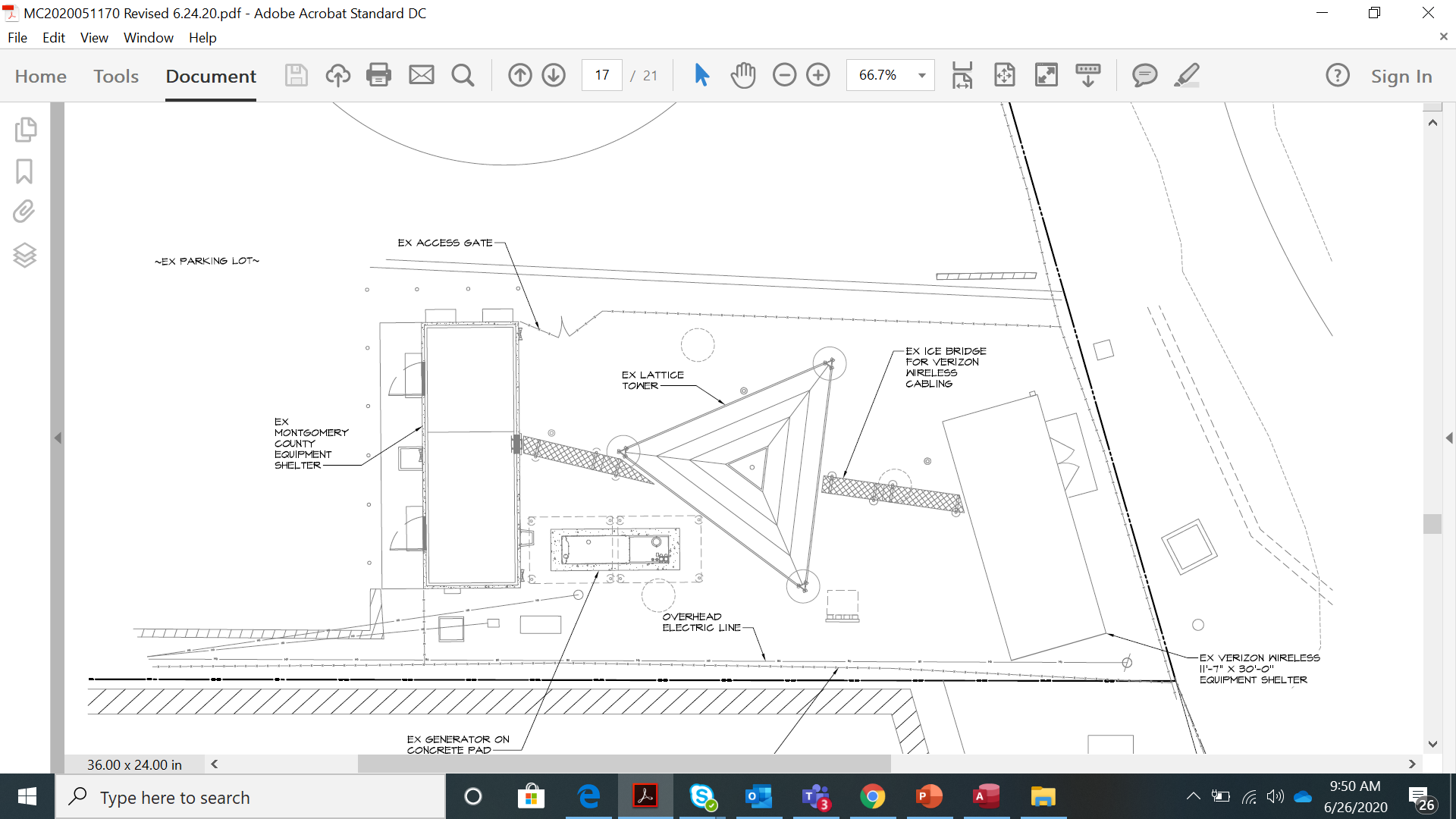 Damascus Tower
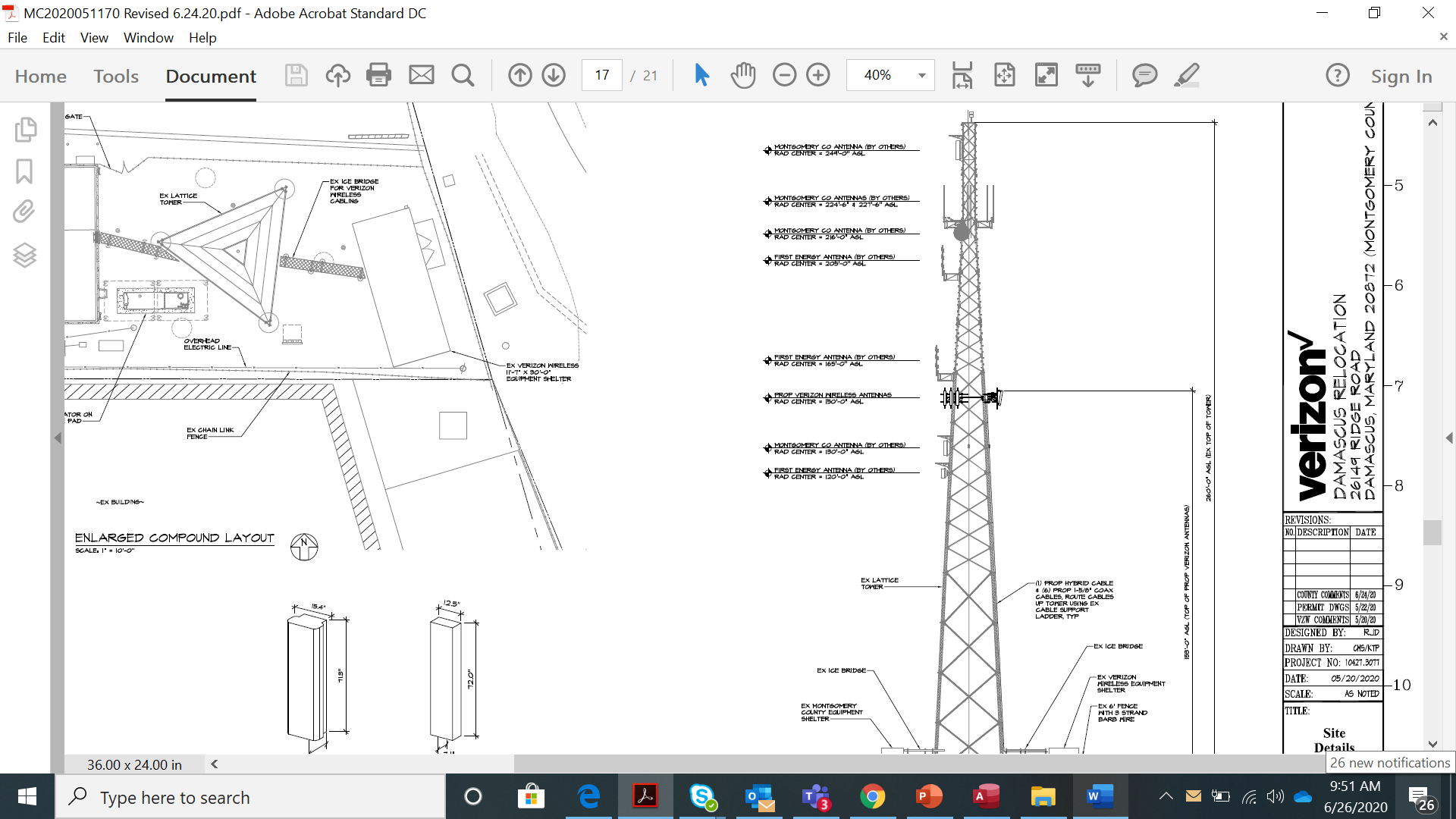 Damascus Tower